Деление глаголов на 4 спряжения. Неопределенная форма (инфинитив). Определение основы настоящего времени. Образование повелительного наклонения.
Verbum (Глагол)Латинский глагол имеет следующие грамматические категории:
1. Шесть времен (tempŏra): 
praesens  - настоящее время;
imperfectum - прошедшее время несовершенного вида;
perfectum - прошедшее время совершенного вида;
plusquamperfectum - давно прошедшее, предпрошедшее;
futurūm I - будущее первое, которое обозначает будущее действие и совершенного, и несовершенного вида;
futurūm II - предбудущее, которое в будущем произойдет раньше другого будущего действия.
Verbum (Глагол)
2. Три наклонения (modi):
indicatīvus - изъявительное;
conjunctīvus - условное или сослагательное;
imperatīvus - повелительное.
3. Два залога (genĕra):
actīvum - действительный; 
passīvum - страдательный. 
Действительный залог выражает действие, которое исходит от подлежащего.
Puer librum legit. Мальчик читает книгу.
Filius epistolam scribit. Сын пишет письмо.
Страдательный залог выражает действие, направленное на подлежащее. 
Liber a puĕro legĭtur. Книга читается мальчиком.
Epistŭla a filio scribĭtur. Письмо пишется сыном.
Verbum (Глагол)
4. Два числа (numĕri): 
singulāris - единственное;
plurālis - множественное.
5. Три лица (persōnae): 1-е, 2-е, 3-е.
6. Четыре спряжения: I, II, III, IV.
Латинский глагол имеет четыре спряжения. Что такое инфинитив?
Инфинитив является неопределенной формой глагола. То есть мы не можем определить время исполнения действия и какой именно субъект его исполняет.
Инфинитив может быть совершенного и несовершенного вида.
Инфинитив несовершенного вида отвечает на вопрос: "Что делать?". К примеру: рисовать, читать, строить. 
Инфинитив совершенного вида отвечает на вопрос: "Что сделать?". К примеру: нарисовать, почитать, построить.
Тип спряжения определяется по конечному звуку основы инфинитива.
В словарях глагол даётся в первом лице единственного числа настоящего времени (что я делаю?) и конечная часть неопределенной формы, чтобы определить спряжение
DO, dare –                I спряжение        Дать, выдать
Recipe, recipere –  II спряжение       Взять
Divido ,divĪDre –    III спряжение      Разделить
Fin,finire  -               IV спряжение      Закончить
Повелительное наклонение
Глаголы повелительного наклонения отвечают на вопросы:
 что делай (делайте)? Что сделай (сделайте)
Побуждают к действию:
 требуют
просят
приказывают
 предлагают
Словарь.
Sterilisāre  - стерилизовать
Miscēre - смешать
Solvěre - растворить
Audīre – слушать
Infundere - наливать
Finire - кончать
Dare - давать
Recipere - брать
Dividеre -  делить
Alea jacta est.[А́леа я́кта эст].Жребий брошен.
Сослагательное наклонение
conjunctivus
Сослагательное наклонениеconjunctivus
Значение. В рецептуре используется только одно из многих значений латинского сослагательного наклонения – приказание, побуждение к действию. На русский язык формы конъюнктива с таким значением переводятся глаголом в сочетании со словом пусть или неопределенной формой глагола, например: пусть будет смешано или смешать.
Сослагательное наклонениеconjunctivus
Образование. 
Конъюнктив образуется путем изменения основы:
 в I спряжении -а заменяется на -е,
 во II, III и IV – к основе добавляется -а. 
К измененной основе присоединяются личные окончания глаголов.
Сослагательное наклонениеconjunctivusОбразование основы
Сослагательное наклонениеconjunctivus
Латинские глаголы, как и русские, имеют 3 лица; в медицинской терминологии используется только 3-е лицо. Личные окончания глаголов в 3-м лице приведены в таблице.
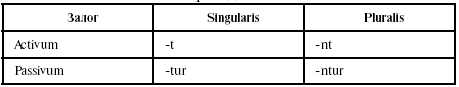 Сослагательное наклонениеconjunctivus
Глагол fio, fieri в рецептурных формулировках
Если в рецепте прописано несколько ингредиентов, которым должна быть придана какая-то определенная лекарственная форма, врач обращается к фармацевту со стандартной формулировкой: «Смешай, чтобы получилась (мазь, эмульсия и т. д.)». В каждой такой формулировке используется в форме конъюнктива глагол 
fio, fieri – «получаться», «образовываться».
Глагол fio, fieri в рецептурных формулировках
Глагол неправильный: он имеет только пассивное значение, а окончания – только действительного залога.
 Конъюнктив образуется путем добавления к основе fi– суффикса -а-: 
3-е лицо ед. ч. – fiat, 
3-е лицо мн. ч. – fiant. Эти формы употребляются в придаточных предложениях цели с союзом ut (чтобы), начинающихся с глагола misce.
 Обычно союз ut опускается, но подразумевается.
Глагол fio, fieri в рецептурных формулировках
Модель рецептурной формулировки с глаголом fio, fieri – «получаться», «образовываться»: 
misce (ut) fiat + название лекарственной формы в Nom. Sing.
Misce, fiat pulvis. – Смешай, пусть получится порошок.
Misce, fiat unguentum. – Смешай, пусть получится мазь.
Non est via in medicina sine lingua Latina
Нет пути в медицине без латинского языка